Easy Fundraising!

Add our fundraising link to your favourites for next time you shop online at John Lewis, Amazon, M&S, Argos, Sainsbury’s & many more.

Visit our link below to sign up:
		www.easyfundraising.org.uk/causes/walterinfantpa 

Download the toolbar and it prompts you when you’re on a site that you can raise money from.
Every time you shop you’ll earn a donation for the school and it won’t cost you a penny!

Micro Scooters!

   http://www.micro-scooters.co.uk/  Please use code 109869
Dates for your diary
13th Nov - Reindeer visit
The real reindeer return and this year we will be selling reindeer poo (chocolate raisins) with a guess the name of the reindeer game! 

27th Nov – Bags2School
Collection bags will go out in book bags the week before the 27th.  A great way to have a clear out of old clothes!

Fri 8th Dec– Christmas Bake Sale Please see overleaf for more details.
Walter Warbler November 2017
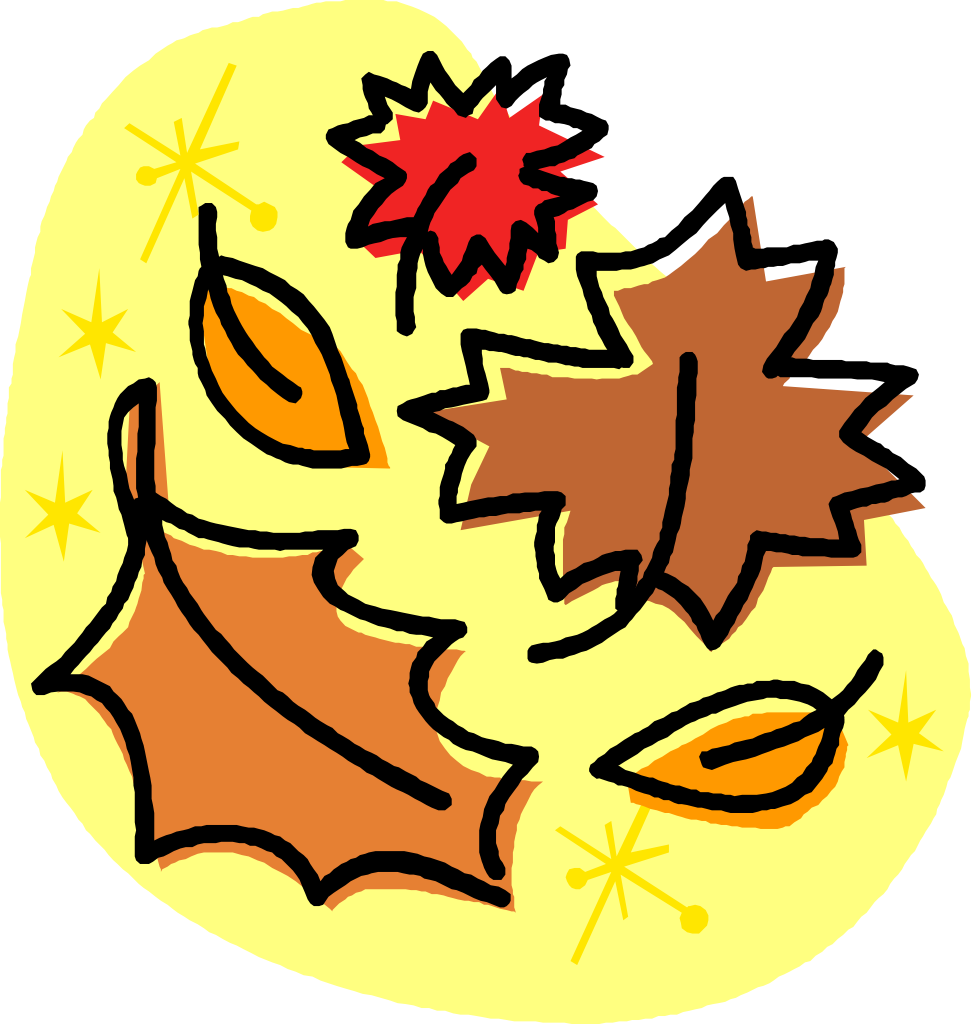 Fundraising Success - Last school year we raised a fantastic £7,003.  A big thank you to all the parents and teachers who made this possible. Our biggest fundraiser, the Summer Fair in June, raised just under £4,650 which is an amazing sum to raise so thanks to all who volunteered and attended.  Last year we invested £2,373 back into the school paying for Christmas crackers and presents, theatre company visits to school, contributing towards the reindeer visit, ice lollies for sports day, and the valentines and leavers disco. We have committed much more too so once the school is able to source what they need we will let you know.
Welcome to the autumn term PA newsletter, keeping you updated on upcoming events and how to get involved. A special welcome to those parents who are new to school, we hope you’ll enjoy getting involved in the many activities the PA organise.Firstly we’d like to introduce the PA committee:Co chairs: Emma Leigh & Lucy WoodSecretary: Kate RadfordTreasurer: Rachel ColeContact us at walterinfantspa@gmail.com or please come and find us in the playground if you have any questions or would like to help out.
NEW for this year: 
We will soon be collecting and recycling: 
Old mobile phones 
Second hand books, CDs and DVDs 
Coins and currency from any country….look out for the drop boxes coming soon!
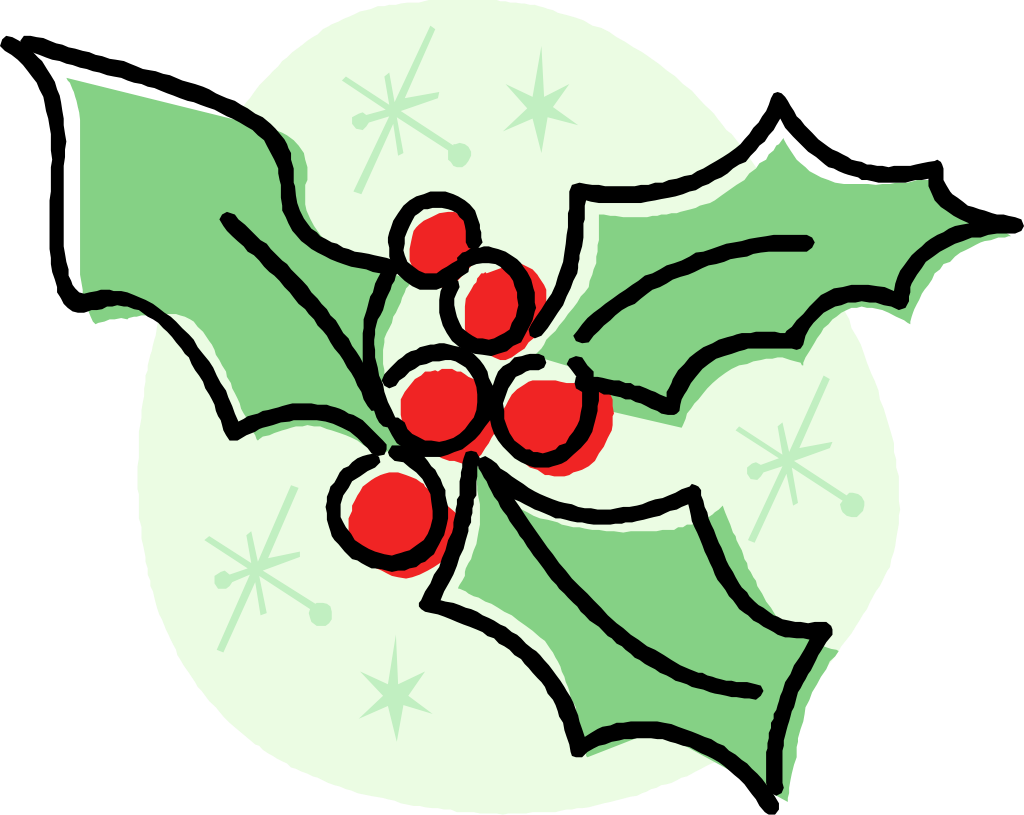 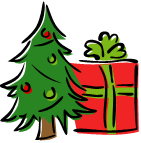 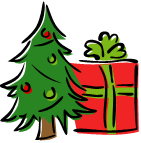 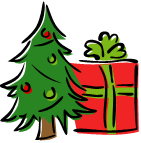 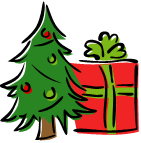 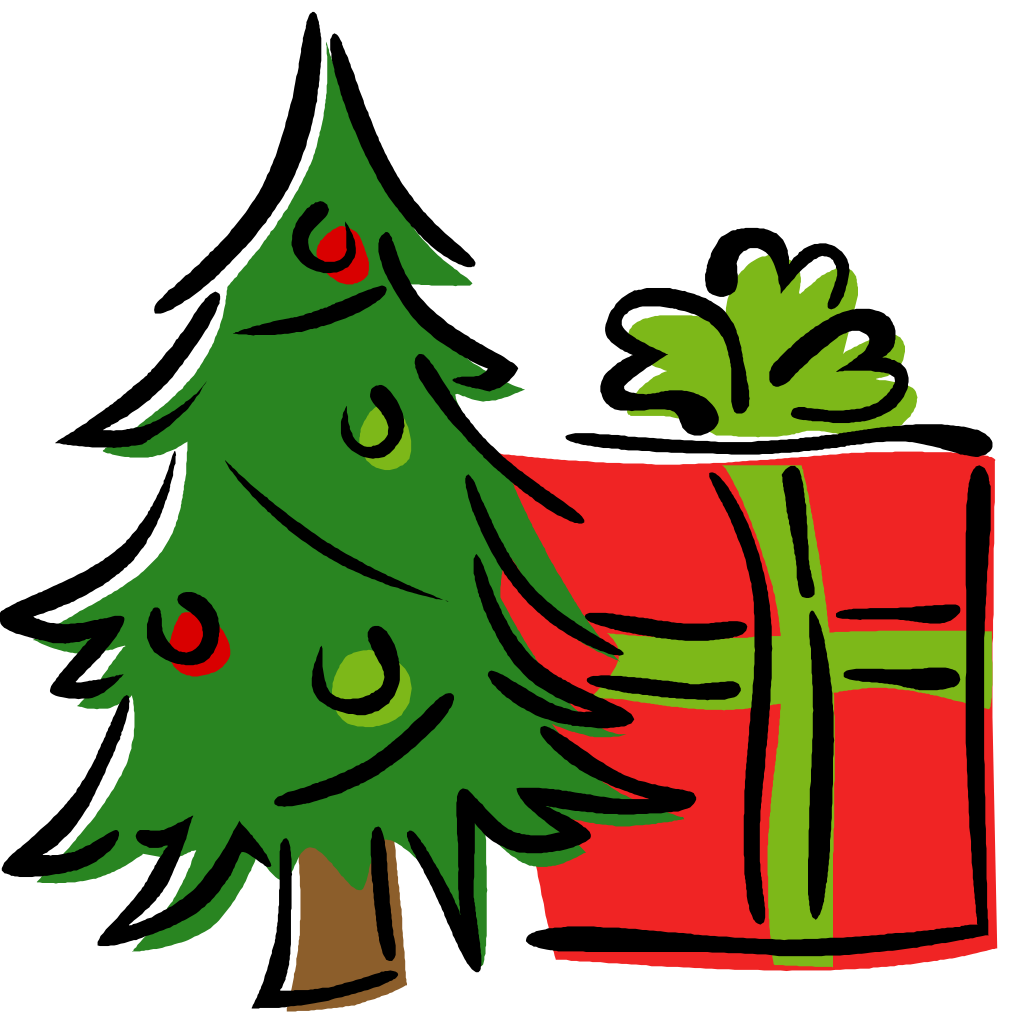 Christmas Bake Sale – Bakers Needed

Calling all budding bakers …… Last year’s Christmas Bake Sale was a great success, there was a lovely festive atmosphere and it was really nice to see all the parents, carers and children enjoying the cakes and each others company.   Our volunteer bakers produced some amazing cakes and we raised in excess of £400!  

The PA would love to hold another Christmas Bake Sale this year.  We’ve chosen the date and time – Friday 8th December, 3 – 4pm in the playground/hall weather dependant.  So put it in your diaries!  Now all we need are some volunteer bakers to supply us with the delicious cakes. 

We are looking for :
 around 30 volunteer bakers to bake either a batch of cupcakes or a large cake (no nuts please) to be brought into school on the morning of the bake sale.

 some volunteers to help with set up or a 30min slot manning the cake stalls on the day.  

If you are able to help out as a baker or stall volunteer please email us at walterinfantspa@gmail.com or complete the slip below and hand it into the school office. We’ll be in touch closer to the time.
Walter Infant Families Facebook page – a great way to share information

If you’re on Facebook please join our group which helps share messages among parents and has reunited many a lost book bag/jumper/shoe with their owners!  Email the PA if you would like any more info on this.
- - - - - - - - - - - - - - - - - - - - - - - - - - - - - - - - - - - - - - -- - - - - - - - - - - - - - - - - - - - - - - - - - -- - - - 
Christmas Bake Sale Volunteer slip – please return to school by Friday 24th November
□ I can bake some cakes for the Christmas Bake Sale
□ I’m happy to volunteer my help on the Bake Sale stalls

Name:______________________________ Email:___________________________________